Maersk Line
Análisis de la Propuestade Integración de 
Mexico con Middle America
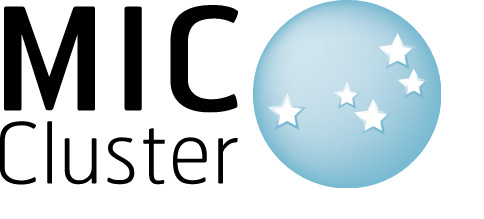 Diciembre, 2009
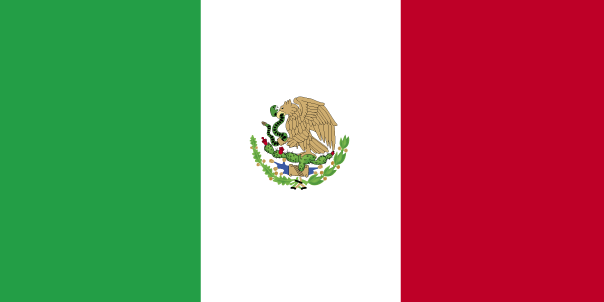 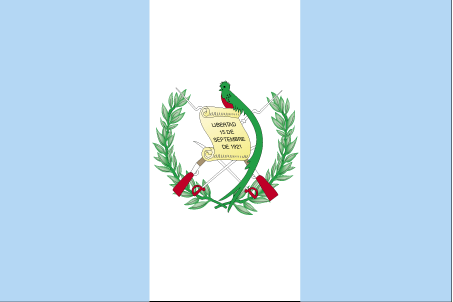 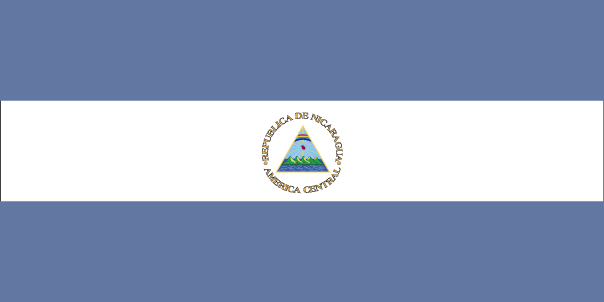 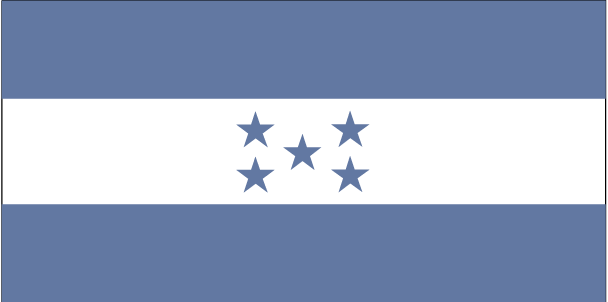 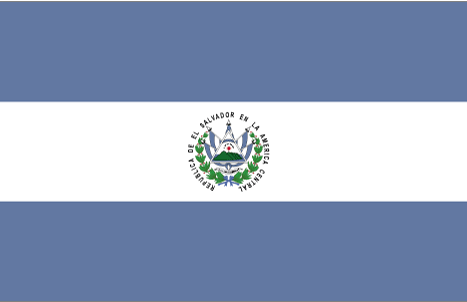 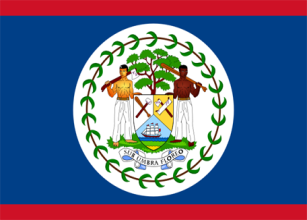 Maersk Line
La naviera más grande del mundo
Flota de 600 naves porta contenedores 
Presente en 18 países en Latinoamérica con agencias propias
En Latinoamérica, Importa y Exporta alrededor de 2,000,000 de TEUs
En Mexico opero en 2008 en 3 puertos, en el 2009 en 4
En Middle America opero en 2008 en 5 puertos, en el 2009 en 7
En Mexico y Middle America combinados represento 320,000 TEUs en 2008
En Mexico y Middle America opero en 2008 con 4 servicios regionales y uno traspacífico, El servicio trasatlántico es transbordo en Panamá
Maersk Line en Middle America
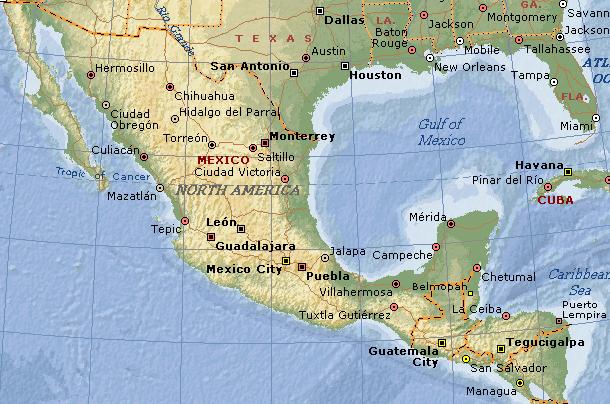 Tijuana
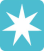 Ensenada
Monterrey
Progreso
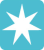 Mexico City
Guadalajara
Santo Tomas
San Pedro Sula
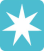 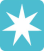 Lázaro Cárdenas
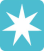 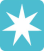 Puerto Cortes
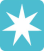 Guatemala
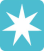 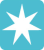 Tegucigalpa
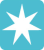 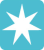 Puerto Quetzal
Managua
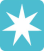 San Salvador
Virtual Offices
Nino Yépez
10 anos con Maersk Line
Maersk International Shipping Education, promoción del ano 2000
Management Trainee en Ecuador
Maersk del Ecuador CA, 2000 - 2002
Gerente de Trafico de Asia a Latinoamérica
Maersk Hong Kong Limited, 2003 - 2005
Representante de ventas en San Francisco, CA
Maersk Inc., 2005 - 2006
Gerente General de producto en Copenhague, Dinamarca
A.P. Moller – Maersk, 2006 - 2008
Director de Plantación Comercial
Maersk Mexico SA de CV, 2008
Introducción
2008 Descentralización con streamLine, 6 regiones en Latinoamérica
MIC, Guatemala, Honduras, El Salvador, Nicaragua y Belize
Similitudes culturales y relación comercial con EEUU
MEX, Mexico
Potencial de crecimiento y liderazgo de producto en el comercio con Asia
Propuesta de Integración esta basada en reducciones de costo
USD 2.6 millones en reducciones de personal
USD 6.1 millones en gastos de agencia (cuentas corporativas)
Reducciones de costo no pueden ser atribuidas a la fusion/integracion
Único ahorro real es el encontrado en la reducción de equipos gerenciales
Ahorros provienen de eficiencia
Introducción
Las ventajas de la fusión provienen de la sinergia en rutas y productos navieros y economías a escala
La combinación de volúmenes de las subregiones MIC+MEX incrementan la importancia de la nueva región a nivel regional y mundial
Talento local es de extrema necesidad
Mexico ofrece muchas ventajas como sede regional
Análisis de Mercado
MIC tiene relaciones comerciales casi y exclusivamente con EEUU
MEX también pero no en el ámbito de transporte marítimo
Mexico es la segunda economía en Latinoamérica
El comercio marítimo de Mexico es mayor con Asia y en segunda instancia con otros países de Latinoamérica
El comercio con Asia es principalmente importaciones de productos terminados de consumo masivo y de partes y piezas en la industria electrónica y automotriz.
EL comercio con EEUU es principalmente exportación de maquila textil y de productos refrigerados de temporada.
Mexico es sin lugar a dudas el país con mas potencial en términos navieros
1,200,000
1,000,000
800,000
600,000
400,000
200,000
0
2005
2006
2007
2008
2009
2010
Mexico
Belize
Costa Rica
El Salvador
Guatemala
Honduras
Nicaragua
Análisis de MercadoMercado Total de Importaciones – Volúmenes en TEU
Source: Global Trade Navigator and JOC
100,000
90,000
80,000
70,000
60,000
50,000
40,000
30,000
20,000
10,000
0
2005
2006
2007
2008
Belize
Costa Rica
El Salvador
Guatemala
Honduras
Mexico
Nicaragua
Análisis de MercadoImportaciones de Maersk Line – Volúmenes en TEU
Source: RKMS, 2008 FYE volumes
30%
25%
20%
15%
10%
5%
0%
2005
2006
2007
2008
Belize
Costa Rica
El Salvador
Guatemala
Honduras
Mexico
Nicaragua
Análisis de MercadoParticipación de Mercado de Maersk Line por país
Hay mas potencial de crecimiento en Mexico que otros países de la región
Source: Maersk Line volumes RKMS, Total Market Volumes Global Trade Navigator GTN adn JOC
600,000
500,000
400,000
300,000
200,000
100,000
0
2005
2006
2007
2008
2009
2010
Belize
Costa Rica
El Salvador
Guatemala
Honduras
Mexico
Nicaragua
Análisis de MercadoMercado Total de Exportación – Volúmenes en TEU
Volúmenes de Exportación son similares, pero no toman en cuenta el
Potencial de convertir carga al granel en contenedores
Source: Global Trade Navigator and JOC
60000
50000
40000
30000
20000
10000
0
2005
2006
2007
2008
Belize
Costa Rica
El Salvador
Guatemala
Honduras
Mexico
Nicaragua
Análisis de MercadoExportaciones de Maersk Line – Volúmenes en TEU
Guatemala, El Salvador, Honduras y Nicaragua son muy dependientes en
Exportaciones de Maquila textil. La clave esta en la diversificación
Source: RKMS2, 2008 FYE
Beneficios en las Rutas y Productos Navieros
Sinergias son encontradas en países que comparten la misma cultura y características geográficas
Centralización en el manejo de los productos representa una ventaja innata
Maximización en la mezcla de carga (optimización)
Volumen
Ingresos
Reducción de costo fijo
Estandarización de procesos
Manejo de capacidad y repartición de espacios en las naves entre los países de la región
Beneficios en las Rutas y Productos Navieros
Diversificación de mercados como sinergia y ventaja
Mexico concentrado en el Mercado de Asia
Guatemala, Honduras, El Salvador y Nicaragua (C-4) en el Mercado de EEUU
Todos los países desarrollando oportunidades en el Mercado Europeo
Todos los países tomando ventaja de Mercado intrarregional
Concentración donde la mayoría de las inversiones corporativas se encuentran
Inversión en el producto naviero del Mercado de Asia
Mantenimiento de los activos en el Mercado de EEUU
Inversión en el producto (vía transbordo) de Europa
Ventajas de exportación en el Backhaul (desbalance comercial natural)
Ventajas de Mexico como sede de la regiónPerspectiva Comercial
En 2008 Maersk Mexico ya ha alcanzado éxito incrementando las exportaciones y en asegurando clientes globales
La economía Mexicana es la mas grande de la región y sigue creciendo
El PIB de Mexico es 9 veces mas grande que el combinado de Guatemala, Honduras, El Salvador, Nicaragua y Belize.
Mexico es políticamente mas estable que otros países de la región
Corporaciones internacionales tales como Wal-Mart   su sede para Latinoamérica en Mexico. Otras compañías tales como LG, GM, Samsung, Sony, Volkswagen tienen presencia importante en Mexico.
Tiendas de bienes de consumo como Soriana y Liberpool tienen actividades significativas que merecen atención departe de la alta gerencia regional.
Ventajas de Mexico como sede de la regiónPerspectiva de Recursos Humanos
Base de talento local mucho mas grande
Importantes universidades de Latinoamérica están localizadas en Mexico
Muchas universidades americanas tienen campus en Mexico
La industria mexicana es mas desarrollada y genera personal especializado
Conexión directa a ciudades importantes en el Mundo y en Latinoamérica
Mexico es relativamente seguro y atrae a talento internacional
El costo de vida en Mexico es 5% mas alto, pero no es considerable
El talento de la región se focaliza en Mexico
Si la sede estaría en otro país, habría necesidad de talento mexicano
Costos de expatriación se elevarían minimizando la diferencia en el costo de vida
Mexico ha centralizado funciones de servicio al cliente
Ventajas de Mexico como sede de la regiónPerspectiva de Recursos Humanos
Mexico ya funciona bajo el esquema de oficinas virtuales
El nuevo equipo gerencial requiere de habilidades mucho mas acentuadas en el ámbito de
Liderazgo
Integración
Comunicación
Conclusiones y RecomendaciónConclusiones
Los ahorros de USD 8.7 millones no son producto de la fusión
El Plan de sucesión de talentos tiene mas importancia en este ámbito
El único ahorro real es la eliminación de un equipo de gerencia
El análisis de mercado pone en perspectiva la importancia de Mexico
En relación a las tendencias del mercado global
El peligro de dependencia del Mercado de EEUU al borde de la crisis financiera
La recomendación de diversificación de mercados es muy relevante
Enfoque en productos navieros donde esta la mayor inversión de Maersk Line
Sinergias en el manejo centralizado de las rutas
Economías de escala
Optimización de activos
Conclusiones y RecomendaciónRecomendación
Mexico debe ser la sede regional basado en
Aspectos Comerciales
La economía mexicana es la segunda de Latinoamérica
La presencia de importantes compañías locales e internacionales
Aspectos de Recursos Humanos
Disponibilidad de talento
Seguridad
Avanzado en Centralización de actividades
CPL General Vision 2010
THANKS